Vulnerability
Bitesize training for schemes
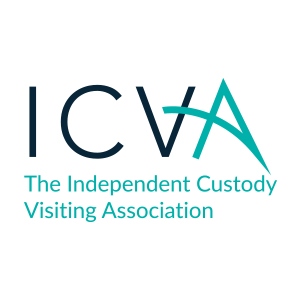 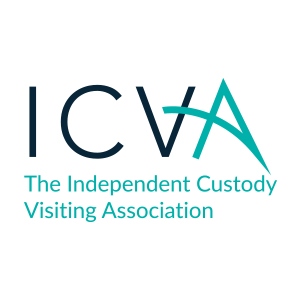 [Speaker Notes: Each section has further explanatory notes for you including additional detail, possible print outs etc.]
Objectives
To discuss and examine definitions of vulnerability
To give an overview of what constitutes vulnerability in police custody
To further understanding of how to monitor the treatment of vulnerable detainees
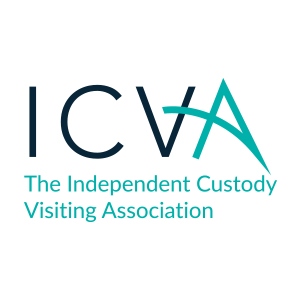 [Speaker Notes: Run through objectives to ensure all are clear on the aim of the session.]
What is vulnerability?
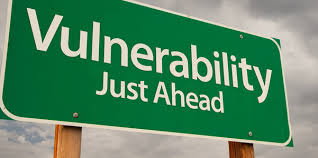 Oxford Dictionary Definition

‘The quality or state of being exposed to the possibility of being attacked or harmed, either physically or emotionally.’
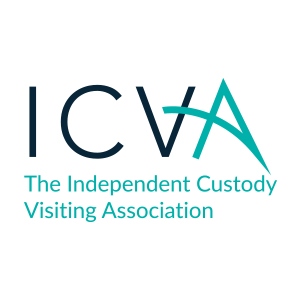 [Speaker Notes: Here it is a good idea to bring forward the idea that vulnerability is a hot topic in the custody world, with many organisations endeavouring to come up with a definitive definition of it. 
This training will not give that, but will promote discussion, run through definitions that are out there, give ICVAs preferred definition and give ICVs a chance to think about what vulnerability means to them, and in particular in the context of a custody visit]
What does PACE Code C say?
If an officer has any suspicion, or is told in good faith, that a person of any age may be mentally disordered or otherwise mentally vulnerable, in the absence of clear evidence to dispel that suspicion, the person shall be treated as such for the purposes of this Code. See Note 1G. 
If a person appears to be blind, seriously visually impaired, deaf, unable to read or speak or has difficulty orally because of a speech impediment, they shall be treated as such for the purposes of this Code in the absence of clear evidence to the contrary. 
1G - Mentally vulnerable’ applies to any detainee who, because of their mental state or capacity, may not understand the significance of what is said, of questions or of their replies. ‘Mental disorder’ is defined in the Mental Health Act 1983, section 1(2) as ‘any disorder or disability of mind’. When the custody officer has any doubt about the mental state or capacity of a detainee, that detainee should be treated as mentally vulnerable and an appropriate adult called.
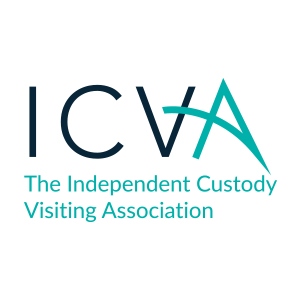 [Speaker Notes: Run through slide – ICVs may note that there is no coverall definition of what is considered as vulnerable. 
Discuss why this is so – vulnerability is a difficult term to define, it changes, PACE is legislation and therefore time consuming and difficult to amend – leading on to College of Policing APP slide next]
What does the College of Policing APP say?
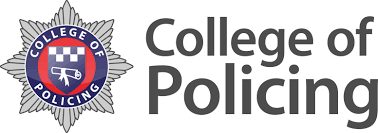 Vulnerability assessment should take account of the appearance and behaviour of the detainee, any signs of illness or injury, their style and level of communication, collaborative information from all sources and the circumstances and environment in which they were found.
Forces may find it useful to refer to a vulnerability assessment tool as part of their training in decision making and personal safety.
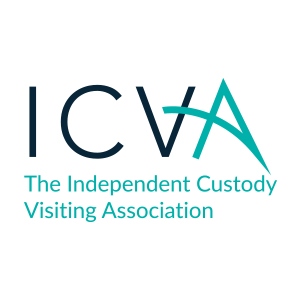 [Speaker Notes: FACILITATORS – do you have a vulnerability assessment framework in your area? If you do, and are able to find a copy please run through it here with your ICVs – this will give them a chance to see what your local force takes into consideration when establishing vulnerability – if you have a local framework you may wish to use this instead of the following slide.]
What does a Vulnerability Assessment Framework look like?
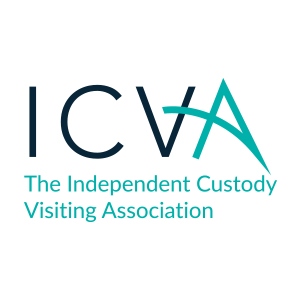 [Speaker Notes: Note – this is the Metropolitan Police Service Framework which can be found by using a search engine and typing Vulnerability Assessment Framework tool – you may wish to provide a handout with the diagram at the bottom and the prompt questions below:

A - Appearance  
Is their something about their appearance that is unusual or gives rise for concern? Do they look ill, injured, unsettled, anxious?
What can be observed immediately about the person in distress?
What is the demeanour of the person?
Is there a physical problem e.g. bleeding, panic attack?
 
B - Behaviour
Is there something about their behaviour that is unusual or gives rise for concern? Are they excitable, irrational, manic, slow, furtive?
What are they doing and is it in keeping with the situation?
 
C - Communication/ Capacity
Is there something about the way that they communicate that is unusual or gives rise for concern? Is their speech slurred, slow, fast? Are their eyes glazed, staring, dilated/ What is their body language and are they displaying any subtle signs of stress or fear? Do they understand your questions?
 
D - Danger
Is there a risk of danger / harm to themselves or another?
 
E - Environment/ Circumstances
Is there something about the environment that is unusual or gives rise for concern? What is the time of day? Where do they live? Can they get home? Has the incident that they are involved in significantly affected their circumstances? 
What are the circumstances? Are they unusual or out of the ordinary. Does anything give rise to concern? (This could include a hunch or intuition). Has there been a significant change in the person’s circumstances?]
HMICFRS thematic on Vulnerability
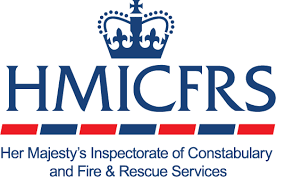 Research, data analyses and inspection reports show that many people taken into police custody are vulnerable in some way, and that detention in police custody can be particularly detrimental to their welfare. This vulnerability may take many forms, including: 
mental health problems; 
learning difficulties; 
physical illness or disability; 
alcohol and/or substance misuse; 
age (all children are vulnerable, and older people may be more likely to be vulnerable through illness, for example); and 
race (people from black, Asian and minority ethnic (BAME) communities can be vulnerable because of their minority status).
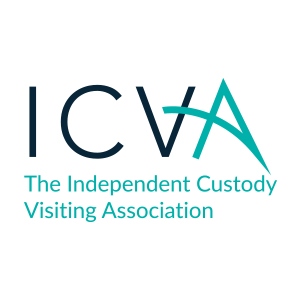 [Speaker Notes: This is the definition of vulnerability that ICVA use – ask why this might be?
Reason is that it’s the most comprehensive and comes from an NPM monitoring organisation, therefore fitting with ICVAs ethos

Full thematic can be found here: https://www.justiceinspectorates.gov.uk/hmicfrs/wp-content/uploads/the-welfare-of-vulnerable-people-in-police-custody.pdf]
Exercise!
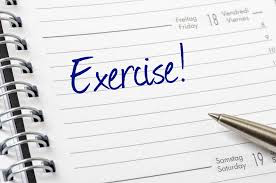 Mental health problems 

Learning difficulties

Physical illness or disability

Alcohol and/or substance misuse 

Age (all children are vulnerable, and older people may be more likely to be vulnerable through illness, for example

Race (people from black, Asian and minority ethnic (BAME) communities can be vulnerable because of their minority status).
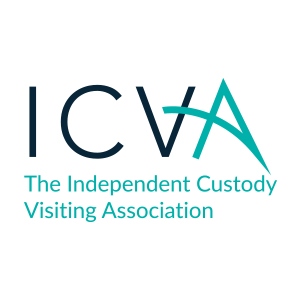 [Speaker Notes: Put ICVs in pairs or small groups and give each one vulnerability to consider.
Ask them to think of the potential impact of their vulnerability on a detainee in custody, how might it affect them? Useful here to explore more on vulnerabilities and underlying attitudes regarding vulnerable groups – watch out for any bias creeping in and use the group to challenge should this occur]
Exercise - examples
Mental health problems  risk of self harm/low mood/excitable/does the detainee understand the process? 

Learning difficulties – does the detainee understand their rights, why they are in custody, how they will be supported? Are they frightened?

Physical illness or disability – is the detainee able to get on and off of the bed with ease, use the toilet, any other access needs, special diets etc? Are they in pain?

Alcohol and/or substance misuse is the detainee withdrawing? Are they physically ill? Do they appear disordered in their thinking? 

Age (all children are vulnerable, and older people may be more likely to be vulnerable through illness, for example – Does the detainee understand where they are and why they are there? Do they understand their rights? Are they frightened?

Race (people from black, Asian and minority ethnic (BAME) communities can be vulnerable because of their minority status). Are the custody staff interacting with the detainee well? Are there any signs that their treatment is different to others?
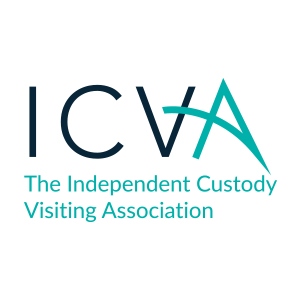 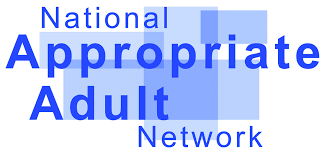 The Role of AAs with Vulnerable Detainees
The AA is a statutory role established by PACE 1984 and its Codes of Practice, a framework that applies to police forces in England, Wales and Northern Ireland. The role’s origins lie in a miscarriage of justice in which two children and a young adult with a learning disability were convicted of serious offences on the basis of false confessions. 

The police are required to contact an AA as soon as is practicable whenever they detain in custody or interview voluntarily under caution:  
	a child or young person under the age of 18 
	an adult who has a mental disorder or is otherwise mentally 	vulnerable
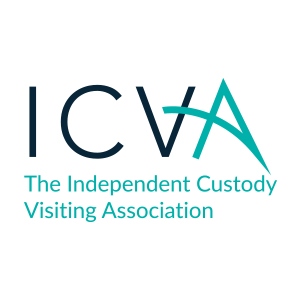 [Speaker Notes: You may wish to give the below as a handout or complete a Q and A session with the group of the role of ICVs depending on the levels of experience in the room.

The Roles – Appropriate Adult 
The AA is a statutory role established by PACE 1984 and its Codes of Practice, a framework that applies to police forces in England, Wales and Northern Ireland. The role’s origins lie in a miscarriage of justice in which two children and a young adult with a learning disability were convicted of serious offences on the basis of false confessions. 
The police are required to contact an AA as soon as is practicable whenever they detain in custody or interview voluntarily under caution: W 
• a child or young person under the age of 18 
• an adult who has a mental disorder or is otherwise mentally vulnerable 
Whether by virtue of age or mental state or capacity, such people are vulnerable because they are more likely to provide unreliable, misleading or selfWincriminating information, without wishing to. They may also have difficulty understanding: W 
• and/or exercising their rights and entitlements • the implications of the procedures and processes • the significance of information, questions or their replies. 
The AA is a safeguard against these vulnerabilities, protecting a person’s rights and welfare and enabling their effective participation. The role spans the detention episode, from rights and entitlements through to charge and bail, though they are not required to be constantly present. PACE provides AAs with specific rights including: access to the full custody record; requiring a legal representative to attend the station even if the vulnerable person has declined legal advice; private consultations with the suspect. The activities of an AA include, but are not limited to: 
helping people to understand their rights and ensure rights are protected; 
supporting, advising and assisting them whenever they are given, or asked to 
provide, information or participates in any PACE procedure; 
assist with communication them and the police; 
observe whether the police are acting properly and fairly and are respecting 
the rights of the young person or vulnerable adult and to inform the police if 
they are not. 
A wide variety of people undertake the AA role including: parents and family members; social and youth offending team workers; paid sessional staff; and volunteers. 
The AA does not have legal privilege but is under a duty of confidentiality. Unlike legal representation, the presence of an AA is mandatory for many police procedures. Failure to ensure an AA is present can result in evidence being ruled inadmissible in court.]
The Role of AAs with Vulnerable Detainees – cont’d
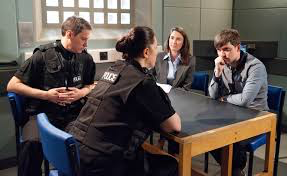 The activities of an AA include, but are not limited to: 

helping people to understand their rights and ensure rights are protected; 
supporting, advising and assisting them whenever they are given, or asked to provide, information or participates in any PACE procedure; 
assist with communication them and the police; 
observe whether the police are acting properly and fairly and are respecting the rights of the young person or vulnerable adult and to inform the police if they are not.
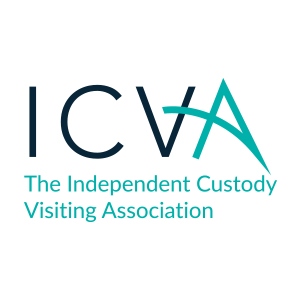 [Speaker Notes: You may wish to give the below as a handout or complete a Q and A session with the group of the role of ICVs depending on the levels of experience in the room.

The Roles – Appropriate Adult 
The AA is a statutory role established by PACE 1984 and its Codes of Practice, a framework that applies to police forces in England, Wales and Northern Ireland. The role’s origins lie in a miscarriage of justice in which two children and a young adult with a learning disability were convicted of serious offences on the basis of false confessions. 
The police are required to contact an AA as soon as is practicable whenever they detain in custody or interview voluntarily under caution: W 
• a child or young person under the age of 18 
• an adult who has a mental disorder or is otherwise mentally vulnerable 
Whether by virtue of age or mental state or capacity, such people are vulnerable because they are more likely to provide unreliable, misleading or selfWincriminating information, without wishing to. They may also have difficulty understanding: W 
• and/or exercising their rights and entitlements • the implications of the procedures and processes • the significance of information, questions or their replies. 
The AA is a safeguard against these vulnerabilities, protecting a person’s rights and welfare and enabling their effective participation. The role spans the detention episode, from rights and entitlements through to charge and bail, though they are not required to be constantly present. PACE provides AAs with specific rights including: access to the full custody record; requiring a legal representative to attend the station even if the vulnerable person has declined legal advice; private consultations with the suspect. The activities of an AA include, but are not limited to: 
helping people to understand their rights and ensure rights are protected; 
supporting, advising and assisting them whenever they are given, or asked to 
provide, information or participates in any PACE procedure; 
assist with communication them and the police; 
observe whether the police are acting properly and fairly and are respecting 
the rights of the young person or vulnerable adult and to inform the police if 
they are not. 
A wide variety of people undertake the AA role including: parents and family members; social and youth offending team workers; paid sessional staff; and volunteers. 
The AA does not have legal privilege but is under a duty of confidentiality. Unlike legal representation, the presence of an AA is mandatory for many police procedures. Failure to ensure an AA is present can result in evidence being ruled inadmissible in court.]
The Role of ICVs and Vulnerability  - Your Visit
Upon arrival
Number of people with suspected vulnerability in custody
Prioritise visits to those detainees
During visit
Rights, entitlements, wellbeing, conditions
Appropriate Adult
Ask to see record / assume consent
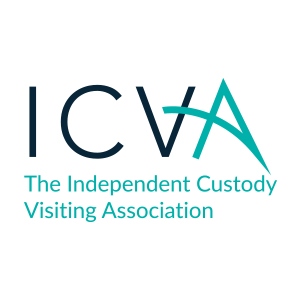 What should ICVs look for and report on?
Does the ICV feel that the detainee is vulnerable?
Record the nature of the suspected vulnerability or what the detainee reports as their vulnerability
Subject to usual consent measures, check custody record for note on vulnerability, whether AA provision was made
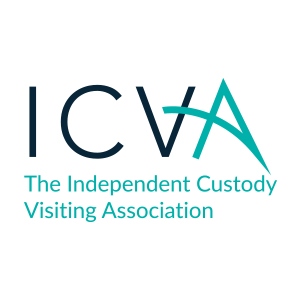 General ethos of Custody Visiting and Vulnerability
Those with vulnerabilities of any kind need care and attention in the custodial environment, regardless of behaviours
ICVs are volunteers & community oversight
If something feels wrong – report it!
If work should be praised – report it!
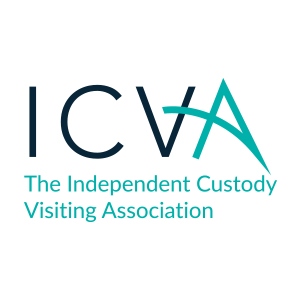 What does good practice look like in Police Custody?
The Mental Health Cop states:

Recognition of that person’s vulnerability,
Create time and space, wherever possible,
Patience, empathy and compassion,
Diffuse and de-escalate the situation,
Contain rather than restrain,
The least restrictive, least coercive option possible.
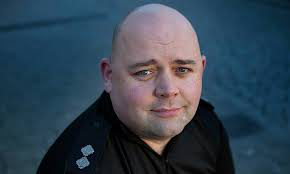 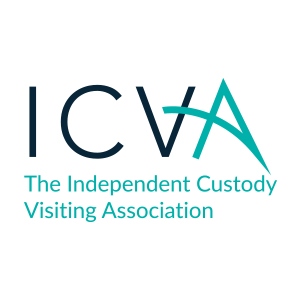 [Speaker Notes: Discuss – which of the above might an ICV use in custody? 1, 2, 3 and poss 4
Which of the above might an ICV view a custody staff member using with vulnerable detainees? All .]
Quiz!
Name 3 types of vulnerability someone in police custody could experience?
Name 3 things an ICV should check if they suspect or have been told a detainee is vulnerable? 
Name 2 factors that would be assessed in a Vulnerability Assessment Framework? 
Give 2 examples of where an AA would support a vulnerable detainee
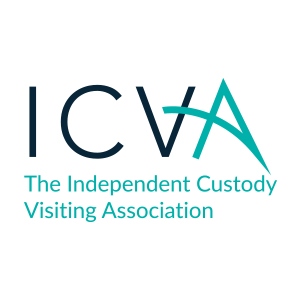 Quiz  - Answers
Name 3 types of vulnerability someone in police custody could experience? Age, Race, Mental Health, Learning Disability, Alcohol/Substance Use, Physical illness/disability 
Name 3 things an ICV should check if they suspect or have been told a detainee is vulnerable? Has an AA been called, is the vulnerability recorded, emotional state of detainee, custody record, reasonable adjustments for physical vulnerability made. 
Name 2 factors that would be assessed in a Vulnerability Assessment Framework? Appearance, Behaviour, Communication, Danger, Environment
Give 2 examples of where an AA would support a vulnerable detainee. Any point of PACE process, assist with comms between detainee and staff, help the detainee to fully understand rights, observe police and ensure fairness etc
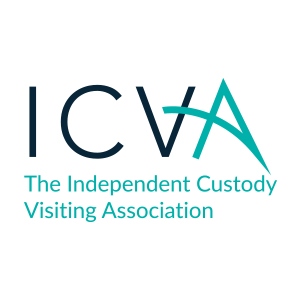 Any Questions?
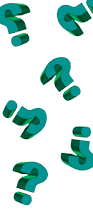 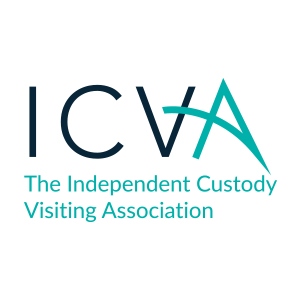